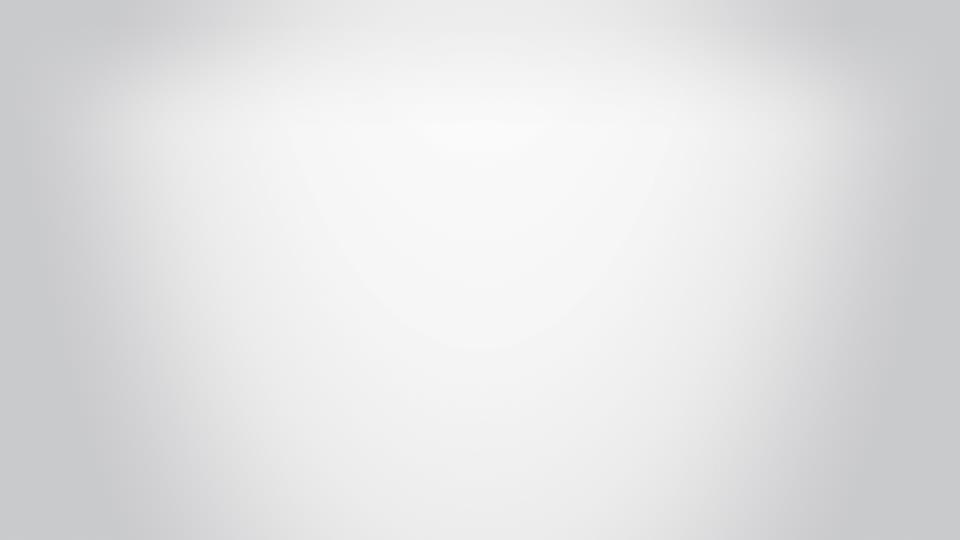 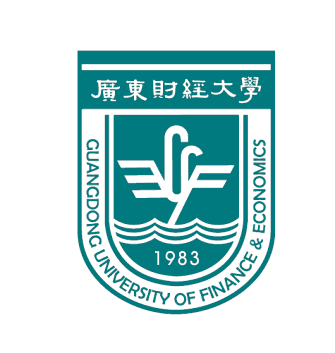 拓新
励学
厚德
笃行
第二课堂成绩单
“第二课堂成绩单”模块
七大模块学分要求
思想引领模块
模块
项目
学分
创新创业模块
志愿公益模块
实践实习模块
文体艺术模块
技能培训模块
菁英成长模块
信息化管理（学生界面）
登录
学生用户
1.手机登录广东财经大学VPN  具体操作步骤详见《广东财经大 学VPN操作手册》
账号：学号
密码：学号
2.关注“广财青年公众号
通过菜单栏-服务指南-第二课堂成绩单
进入移动端登录界面

或在移动端浏览器输入网址登录：
http://2ketang.gdufe.edu.cn
个人主页
点击展示用户第二课堂成绩单信息

用户可选择设置头像
我创建：用户创建的活动列表
显示用户姓名、学号/工号信息
我报名：用户已报名的活动列表

待开始：用户报名成功且待开始

的活动列表

进行中：用户报名成功且处于起止
展示用户已加入的所有团学组织

展示用户提交的所有自主申报奖项
时间内的活动列表
已完结：用户成功参与且教师已发
可向学校负责老师反馈相关问题

修改登录密码
放学分的活动列表
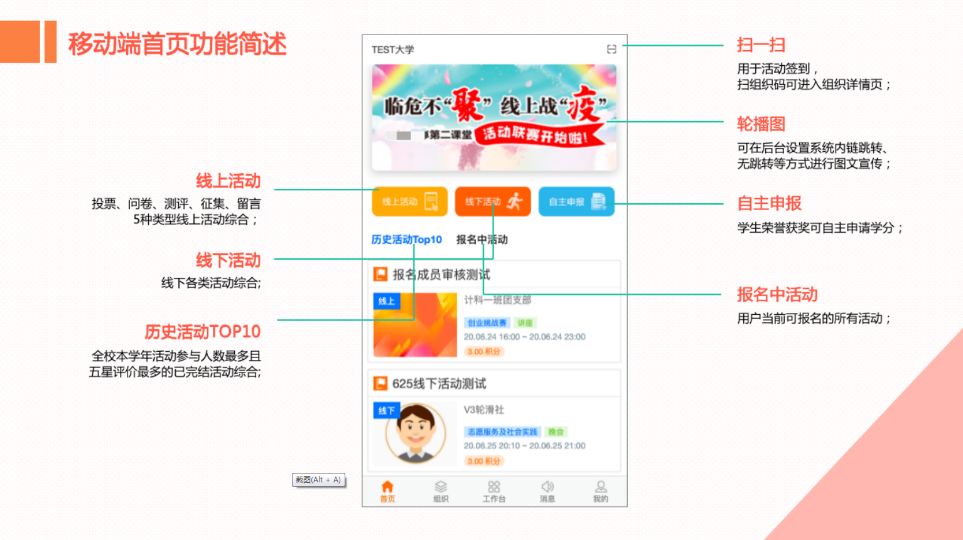 信息化
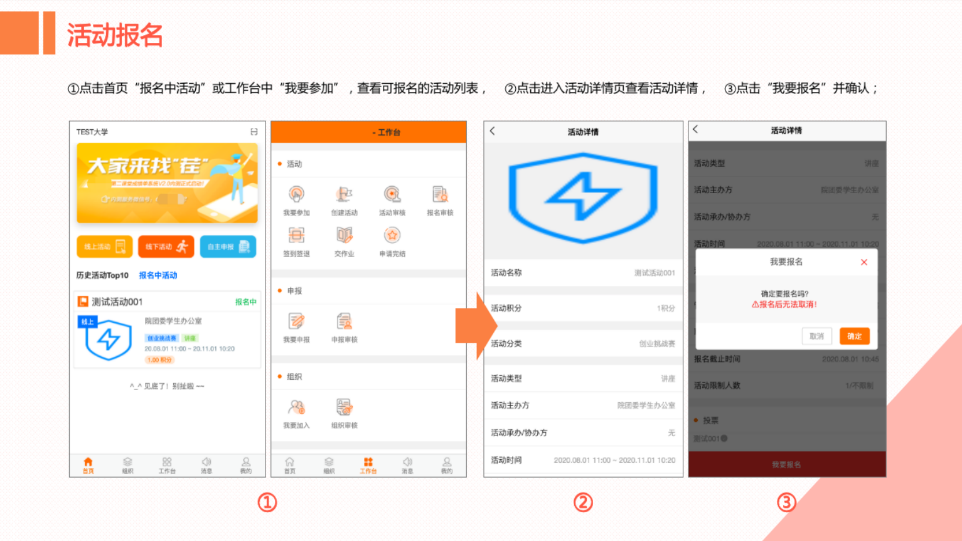 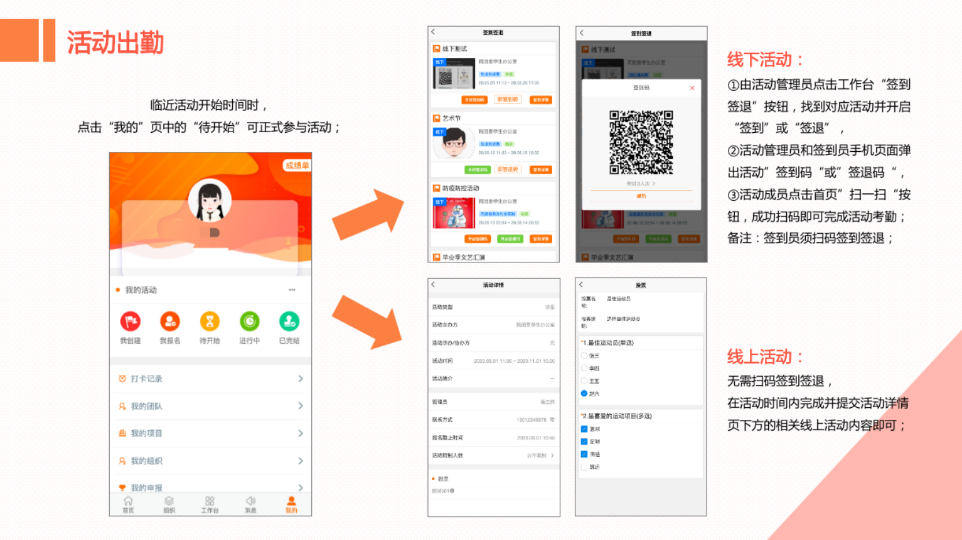 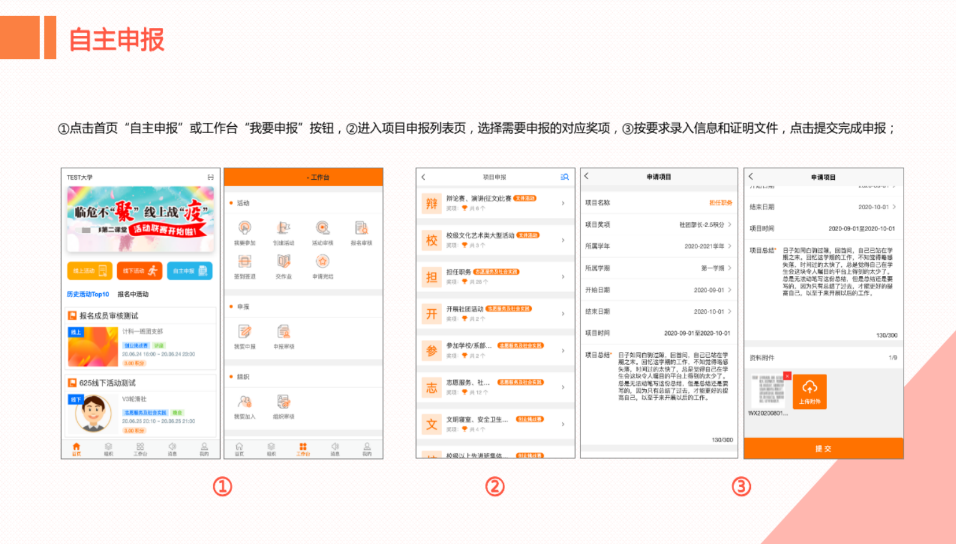